Induction and recursion
Chapter 5
Kenneth Rosen, Discrete Mathematics and its Applications, 7th edition, McGraw Hill
Instructor: Longin Jan Latecki, latecki@temple.edu
Chapter Summary
Mathematical Induction
Strong Induction
Well-Ordering
Recursive Definitions
Structural Induction
Recursive Algorithms
Program Correctness (?)
Mathematical Induction
Section 5.1
Section Summary
Mathematical Induction
Examples of Proof by Mathematical Induction
Mistaken Proofs by Mathematical Induction
Guidelines for Proofs by Mathematical Induction
Climbing an Infinite Ladder
Suppose we have an infinite ladder:
We can reach the first rung of the ladder.
If we can reach a particular rung of the ladder, then we can reach the next rung.
From (1), we can reach the first rung. Then by applying (2), we can reach the second rung. Applying (2) again, the third rung. And so on.  We can apply (2) any number of times to reach any particular rung, no matter how high up.
This example motivates proof by mathematical induction.
Principle of Mathematical Induction
Principle of Mathematical Induction: To prove that P(n) is true for all positive integers n, we complete these steps:
Basis Step: Show that P(1) is true.
Inductive Step: Show that P(k) → P(k + 1)  is true for all positive integers k.
     To complete the inductive step, assuming the inductive hypothesis that P(k) holds for an arbitrary integer k, show that  must P(k + 1) be true.
    
     Climbing an Infinite Ladder Example:
BASIS STEP: By (1), we can reach rung 1.
INDUCTIVE STEP: Assume the inductive hypothesis that we can reach rung k. Then by (2), we can reach rung k + 1.
     Hence, P(k) → P(k + 1) is true for all positive integers k. We can reach every rung on the ladder.
Remembering How Mathematical Induction Works
Consider  an infinite sequence  of dominoes, labeled 1,2,3, …, where each domino is standing.
We know that the first domino is knocked down, i.e., P(1) is true .

We also know that  if  whenever the kth domino is knocked over, it knocks over the (k + 1)st domino, i.e, P(k) → P(k + 1) is true for all positive integers k.
Let P(n) be the proposition that the nth domino is knocked over.
Hence, all dominos are knocked over.

P(n) is true for all positive integers n.
Proving a Summation Formula
Example: Show that:  
   Solution:
BASIS STEP: P(1) is true since 1(1 + 1)/2 = 1.
INDUCTIVE STEP: Assume the inductive hypothesis holds P(k) and then show that P(k + 1) holds has well.
                     The inductive hypothesis is
        Under this assumption,
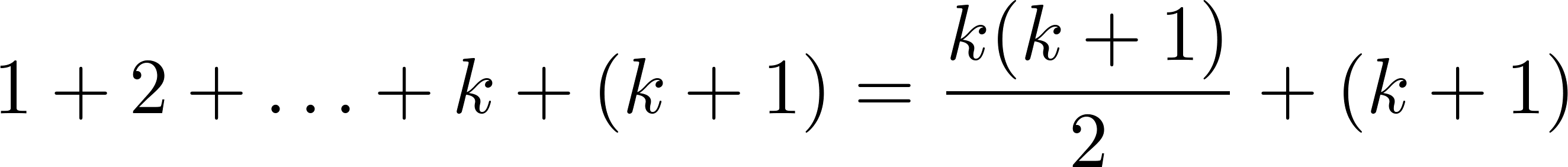 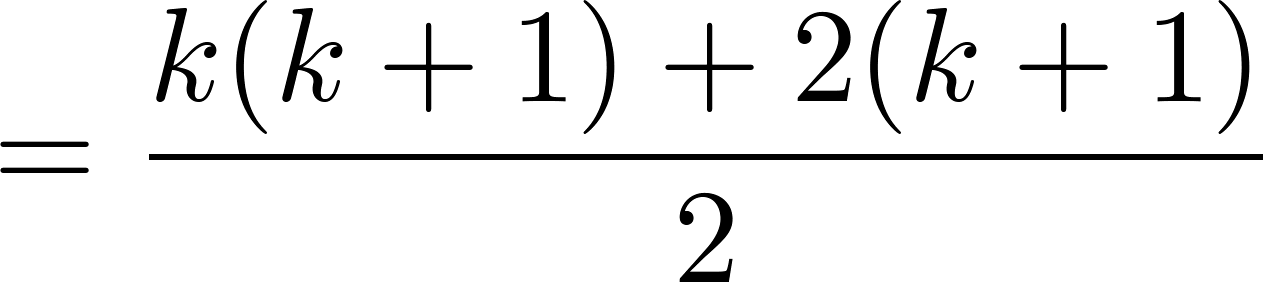 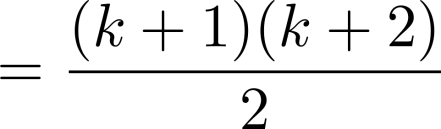 Conjecturing and Proving Correct a Summation Formula
Example: Conjecture and prove correct a formula for the sum of the first n positive odd integers. Then prove your conjecture.
Conjecturing and Proving Correct a Summation Formula
Example: Conjecture and prove correct a formula for the sum of the first n positive odd integers. Then prove your conjecture.
       Solution: We have:   1= 1, 1 + 3 = 4, 1 + 3 + 5 = 9,  1 + 3 + 5 + 7 = 16, 1 + 3 + 5 + 7 + 9 = 25.
We can conjecture that the sum of the first n positive odd integers is n2, 


We prove the conjecture is proved correct with mathematical induction.
BASIS STEP: P(1) is true since 12 = 1.
INDUCTIVE STEP: P(k) → P(k + 1) for every positive integer k.
               Assume the inductive hypothesis holds and then show that P(k + 1) holds has well.


So, assuming P(k), it follows that:





Hence, we have shown that P(k + 1) follows from P(k). Therefore the sum of the first n positive odd integers is n2.
Inductive Hypothesis: 1 + 3 + 5 + ∙∙∙+ (2k  − 1)  =k2
1 + 3 + 5 + ∙∙∙+ (2k  − 1) + (2k + 1) =[1 + 3 + 5 + ∙∙∙+ (2k  − 1)] + (2k + 1)
                                                                        = k2 + (2k + 1)  (by the inductive hypothesis)
                                                                        = k2 + 2k + 1 
                                                                         = (k + 1) 2
Important Points About Using Mathematical  Induction
Mathematical induction can be expressed  as the rule of inference
     
    where the domain is the set of positive integers.
In a proof by mathematical induction, we don’t assume that P(k) is true for all positive integers! We show that if we assume that P(k) is true, then           P(k + 1) must also  be true. 
Proofs by mathematical induction do not always start at the integer 1. In such a case, the basis step begins at a starting point b where b is an integer. We will see examples of this soon.
(P(1)  ∧ ∀k (P(k) → P(k + 1))) →  ∀n P(n),
Validity of Mathematical Induction
(P(1)  ∧ ∀k (P(k) → P(k + 1))) →  ∀n P(n)
Mathematical induction is valid because of the well ordering property, which states that every nonempty subset of the set of positive integers has a least element (see Section 5.2 and Appendix 1). Here is the proof:

Suppose that P(1) holds and P(k) → P(k + 1) is true for all positive integers k. 
Assume there is at least one positive integer  n for which P(n) is false. Then the set S of positive integers for which P(n) is false is nonempty. 
By the well-ordering property, S has a least element, say m.
We know that m can not be 1 since  P(1) holds. 
Since m is positive and greater than 1, m − 1 must be a positive integer. Since m − 1 < m, it is not in S, so P(m − 1) must be true. 
But then, since the conditional P(k) → P(k + 1)  for every positive integer k holds, P(m) must also be true. This contradicts P(m) being false. 
 Hence, P(n) must be true for every positive integer n.
Proving Inequalities
Example: Use mathematical induction to prove that      n < 2n  for all positive integers n.
   Solution: Let P(n) be the proposition that n < 2n. 
BASIS STEP: P(1) is true since 1 < 21 = 2.
INDUCTIVE STEP: Assume P(k) holds, i.e., k < 2k, for an arbitrary positive integer k.
Must show that P(k + 1) holds. Since by the inductive hypothesis, k < 2k, it follows that:
       k + 1 < 2k + 1  ≤ 2k  + 2k = (1+1 ) 2k  = 2 ∙ 2k  = 2k+1  
    Therefore n < 2n  holds for all positive integers n.
Proving Inequalities
Example: Use mathematical induction to prove that 2n < n!
Proving Inequalities
Example: Use mathematical induction to prove that 2n < n!, for every integer n ≥ 4.
   Solution: Let P(n) be the proposition that 2n  < n!. 
BASIS STEP: P(4) is true since 24  = 16  < 4! = 24.
INDUCTIVE STEP: Assume P(k) holds, i.e., 2k  < k!  for an arbitrary integer k ≥ 4. To show that P(k + 1) holds: 
                2k+1 = 2∙2k  
                                    < 2∙ k!          (by the inductive hypothesis)
                                    < (k + 1)k!
                        = (k + 1)!
 Therefore, 2n  < n!  holds, for every integer n ≥ 4.
Note that here the basis step is P(4), since P(0), P(1), P(2),  and P(3) are all false.
Proving Divisibility Results
Example: Use mathematical induction to prove that n3 − n is divisible by 3, for every positive integer n.
   Solution: Let P(n) be the proposition that n3 − n is divisible by 3. 
BASIS STEP: P(1) is true since 13 − 1 = 0, which is divisible by 3.
INDUCTIVE STEP: Assume P(k) holds, i.e., k3 − k is divisible by 3, for an arbitrary positive integer k. To show that P(k + 1) follows: 
                (k + 1)3 − (k + 1) = (k3 + 3k2 + 3k + 1) − (k + 1) 
                                               = (k3 − k) + 3(k2 + k) 
    By the inductive hypothesis, the first term (k3 − k) is divisible by 3 and the second term is divisible by 3 since it is an integer multiplied by 3. So, (k + 1)3 − (k + 1)  is divisible by 3. 
 Therefore, n3 − n is divisible by 3, for every positive integer n.
Number of Subsets of a Finite Set
Example: Use mathematical induction to show that if S is a finite set with n elements, where n is a nonnegative integer, then S has 2n subsets.
        (Chapter 6 uses combinatorial methods to prove this result.)
   Solution: Let P(n) be the proposition that a set with n elements has 2n subsets.
Basis Step: P(0) is true, because the empty set has only itself as a subset and  20 = 1.
Inductive Step: Assume P(k) is true for an arbitrary nonnegative integer k.
continued →
Number of Subsets of a Finite Set
Inductive Hypothesis: For an arbitrary nonnegative integer k, every set with k elements has 2k subsets.
Let T be a set with k + 1 elements. Then T = S ∪ {a}, where a ∈ T and S = T − {a}.  Hence |S| = k.
For each subset X of S, there are exactly two subsets of T, i.e., X and           X ∪ {a}. 






By the inductive hypothesis S  has 2k subsets. Since there are two subsets of T  for each subset of S, the number of subsets of T  is           2 ∙2k = 2k+1 .
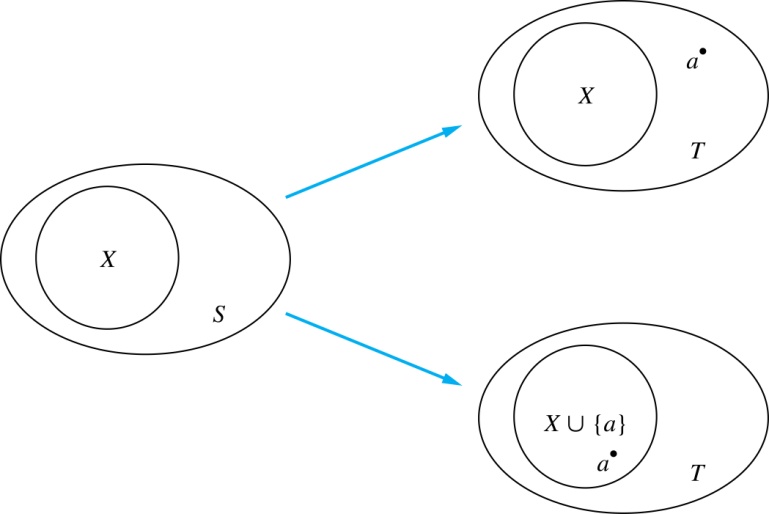 a
T
S
Tiling Checkerboards
Example: Show that every 2n ×2n checkerboard with one square removed can be tiled using right triominoes.


    
     Solution: Let P(n) be the proposition that every 2n ×2n checkerboard with one square removed can be tiled using right triominoes. Use mathematical induction to prove that P(n) is true for all positive integers n.
BASIS STEP:  P(1) is true, because each of the four 2 ×2 checkerboards with one square removed can be tiled using one right triomino.




INDUCTIVE STEP:  Assume that  P(k) is true for every  2k ×2k checkerboard, for some positive integer k.
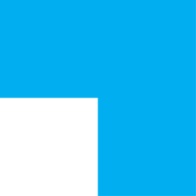 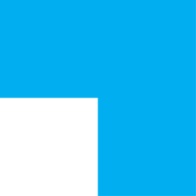 A right triomino is an L-shaped tile which covers three squares at a time.
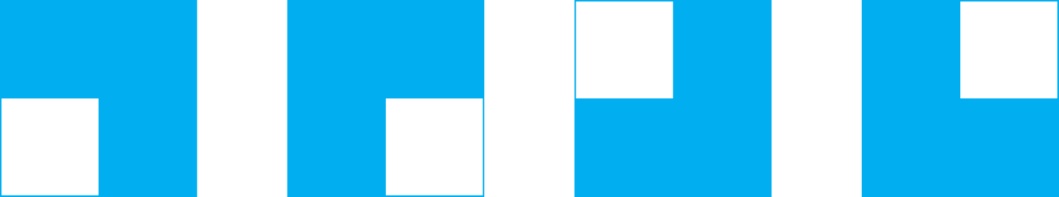 continued →
Tiling Checkerboards
Consider a 2k+1 ×2k+1 checkerboard with one square removed. Split this checkerboard into four checkerboards of size 2k ×2k,by dividing it in half in both directions.








Remove a square from one of the four 2k ×2k checkerboards. By the inductive hypothesis, this board can be tiled.  Also by the inductive hypothesis, the other three boards can be tiled with the square from the corner of the center of the original board removed. We can then cover the three adjacent squares with a triominoe. 
Hence, the entire 2k+1 ×2k+1 checkerboard with one square removed can be tiled using right triominoes.
Inductive Hypothesis: Every 2k ×2k checkerboard, for some positive integer k,  with one square removed can be tiled using right triominoes.
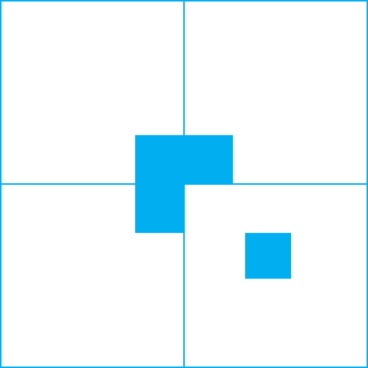 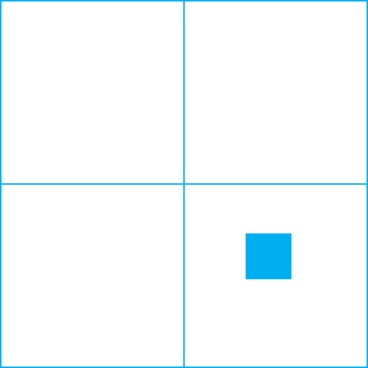 An Incorrect “Proof” by Mathematical Induction
Example: Let P(n) be the statement that every set of n lines in the plane, no two of which are parallel, meet in a common point. Here is a “proof” that P(n) is true for all positive integers n ≥ 2.  
BASIS STEP: The statement P(2) is true because any two lines in the plane that are not parallel meet in a common point.
INDUCTIVE STEP: The inductive hypothesis is the statement that P(k) is true for the positive integer  k ≥ 2, i.e., every set of k lines in the plane, no two of which are parallel, meet in a common point.
We must show that if P(k) holds, then P(k + 1) holds, i.e.,  if every set of k lines in the plane, no two of which are parallel, k ≥ 2, meet in a common point, then every set of k + 1 lines in the plane, no two of which are parallel, meet in a common point.
continued →
An Incorrect “Proof” by Math. Induction
Inductive Hypothesis: Every set of k lines in the plane, where    k ≥ 2, no two of which are parallel, meet in a common point.
Consider a set  of k + 1 distinct lines in the plane, no two parallel. By the inductive hypothesis, the first k of these lines must meet in a common point p1. By the inductive hypothesis, the last k of these lines meet in a common point p2. 
If p1  and p2 are different points, all lines containing both of them must be the same line since two points determine a line. This contradicts the assumption that the lines are distinct. Hence, p1 = p2   lies on all k + 1 distinct lines, and therefore P(k + 1) holds. Assuming that  k ≥2, distinct lines meet in a common point, then every   k + 1 lines meet in a common point.
There must be an error in this proof  since the conclusion is absurd. But where is the error?
Answer: P(k)→ P(k + 1) only holds for  k ≥3. It is not the case that P(2) implies P(3). The first two lines must meet in a common point p1 and the second two must meet in a common point p2. They do not have to be the same point since only the second line is common to both sets of lines.
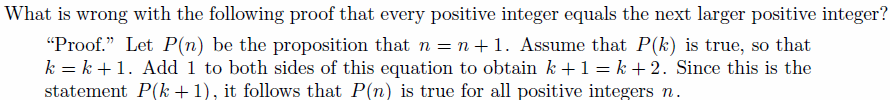 Guidelines:     Mathematical Induction Proofs
Show that  n + 5 < n2 for n > ?
Strong Induction and Well-Ordering
Section 5.2
Section Summary
Strong Induction
Example Proofs using Strong Induction
Using Strong Induction in Computational Geometry (we do not cover it)
Well-Ordering Property
Strong Induction
Strong Induction: To prove that P(n) is true for all positive integers n, where P(n) is a propositional function, complete two steps:
Basis Step: Verify that the proposition P(1) is true.
Inductive Step: Show the conditional statement                [P(1) ∧ P(2) ∧∙∙∙ ∧ P(k)] → P(k + 1) holds for all positive integers k.
Strong Induction is sometimes called the second principle of mathematical induction or complete induction.
Strong Induction and  the Infinite Ladder
Strong induction tells us that we can reach all rungs if:
We can reach the first rung of the ladder.
For every integer k, if we can reach the first k rungs, then we can reach the (k + 1)st rung.
To conclude that we can reach every rung by strong induction:
 BASIS STEP:  P(1) holds
 INDUCTIVE STEP:  Assume P(1) ∧ P(2) ∧∙∙∙ ∧ P(k)
   holds for an arbitrary integer k, and show that  
    P(k + 1) must also hold.
We  will have then shown by strong induction that for every positive integer n, P(n) holds, i.e., we can 
reach the nth rung of the ladder.
Fundamental Theorem of Arithmetic
Theorem: If n is an integer greater than 1, then n can be written as the product of primes.
   Proof: Let P(n) be the proposition that n can be written as a product of primes.
BASIS STEP: P(2) is true since 2 itself is prime.
INDUCTIVE STEP: The inductive hypothesis is P(j) is true for all integers j with 2 ≤ j  ≤ k. To show that P(k + 1) must be true under this assumption, two cases need to be considered:
If k + 1  is prime, then P(k + 1) is true.
Otherwise, k + 1  is composite and can be written as the product of two positive integers a and b with 2 ≤ a  ≤ b < k + 1. By the inductive hypothesis a and b can be written as the product of primes and therefore k + 1 can also be written as the product of those primes.
    Hence, it has been shown that every integer greater than 1 can be written as the product of primes.
          (uniqueness proved in Section 4.3)
Which Form of Induction Should Be Used?
We can always use strong induction instead of  mathematical induction. But there is no reason to use it if it is simpler to use mathematical induction. (See page 335 of text.)
In fact, the principles of mathematical induction, strong induction, and the well-ordering property are all equivalent. (Exercises 41-43)
Sometimes it is clear how to proceed using one of the three methods, but not the other two.
Proof using Strong Induction
Example: Prove that every amount of postage of 12 cents or more can be formed using just 4-cent and 5-cent stamps. 
   Solution: Let P(n) be the proposition that postage of n cents can be formed using 4-cent and 5-cent stamps.
BASIS STEP: P(12), P(13), P(14), and P(15) hold.
P(12) uses three 4-cent stamps.
P(13) uses two 4-cent stamps and one 5-cent stamp.
P(14) uses one 4-cent stamp and two 5-cent stamps.
P(15) uses three 5-cent stamps.
INDUCTIVE STEP: The inductive hypothesis  states that P(j) holds for 12 ≤ j ≤ k, where k ≥ 15.  Assuming the inductive hypothesis,  it can be shown that P(k + 1) holds. 
Using the inductive hypothesis, P(k − 3) holds since k − 3 ≥ 12.  To form postage of  k + 1 cents, add a 4-cent stamp to the postage for k − 3 cents. 
    Hence, P(n) holds for all n ≥ 12.
Proof of the Same Example using Mathematical Induction
Example: Prove that every amount of postage of 12 cents or more can be formed using just 4-cent and 5-cent stamps. 
   Solution: Let P(n) be the proposition that postage of n cents can be formed using 4-cent and 5-cent stamps.
BASIS STEP: Postage of 12 cents can be formed using three 4-cent stamps. 
INDUCTIVE STEP: The inductive hypothesis P(k) for any positive integer k is that postage of k cents can be formed using 4-cent and 5-cent stamps. To show P(k + 1) where   k ≥ 12 , we consider two cases:
If at least one 4-cent stamp has been used, then a 4-cent stamp can be replaced with a 5-cent stamp to yield a total of k + 1 cents.
Otherwise, no  4-cent stamp have been used and at least three 5-cent stamps were used. Three 5-cent stamps can be replaced by four 4-cent stamps to yield a total of k + 1 cents.
    Hence, P(n) holds for all n ≥ 12.
Well-Ordering Property
Well-ordering property: Every nonempty set of nonnegative integers has a least element.
The well-ordering property is one of the axioms of the positive integers listed in Appendix 1. 
The well-ordering property can be used directly in proofs, as the next example illustrates.
The well-ordering property can be generalized. 
Definition: A set is well ordered if every subset has a least element.
N is well ordered under ≤.
The set of finite strings over an alphabet using lexicographic ordering is well ordered.
We will see a generalization of induction to sets other than the integers in the next section.
Well-Ordering Property
Example: Use the well-ordering property to prove the division algorithm, which states that if a is an integer and d is a positive integer, then there are unique integers q and r with 0 ≤ r < d, such that   a = dq + r.
    Solution: Let S be the set of nonnegative integers of the form  a − dq, where q  is an integer. The set is nonempty since  −dq can be made as large as needed. 
By the well-ordering property, S has a least element                    r = a − dq0. The integer r is nonnegative. It also must be the case that r < d. If it were not, then there would be a smaller nonnegative element in S, namely,                                                     a − d(q0 + 1) = a − dq0 − d = r − d  > 0.
Therefore, there are integers q and r with 0 ≤ r < d.
                (uniqueness of q and r is Exercise 37)
−2 .
Recursive Definitions and Structural Induction
Section 5.3
Section Summary
Recursively Defined Functions
Recursively Defined Sets and Structures
Structural Induction
Generalized Induction
Recursively Defined Functions
Definition:  A recursive or inductive definition  of a function consists of two steps.
BASIS STEP: Specify the value of the function at zero.
RECURSIVE STEP: Give a rule for finding its value at an integer from its values at smaller integers.
A function f(n)  is the same as a sequence a0, a1, … , where ai, where f(i) = ai. This was done using recurrence relations in Section 2.4.
Recursively Defined Functions
Example:  Suppose f is defined by:
         f(0) = 3,
         f(n + 1) = 2f(n) + 3
    Find f(1), f(2), f(3), f(4)
    Solution:
f(1) = 2f(0) + 3 = 2∙3 + 3 = 9
f(2) = 2f(1)+ 3 = 2∙9 + 3 = 21
f(3) = 2f(2) + 3 = 2∙21 + 3 = 45
f(4) = 2f(3) + 3 = 2∙45 + 3 = 93

   Example:  Give a recursive definition of the factorial function n!:
Solution:
f(0) = 1
f(n + 1) = (n + 1)∙ f(n)
Recursively Defined Functions
Example: Give a recursive definition of:


   Solution: The first part of the definition is


   The second part is
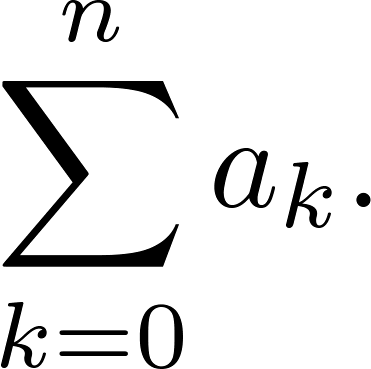 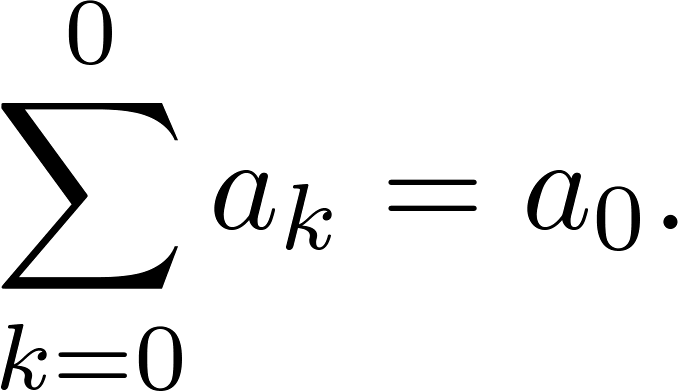 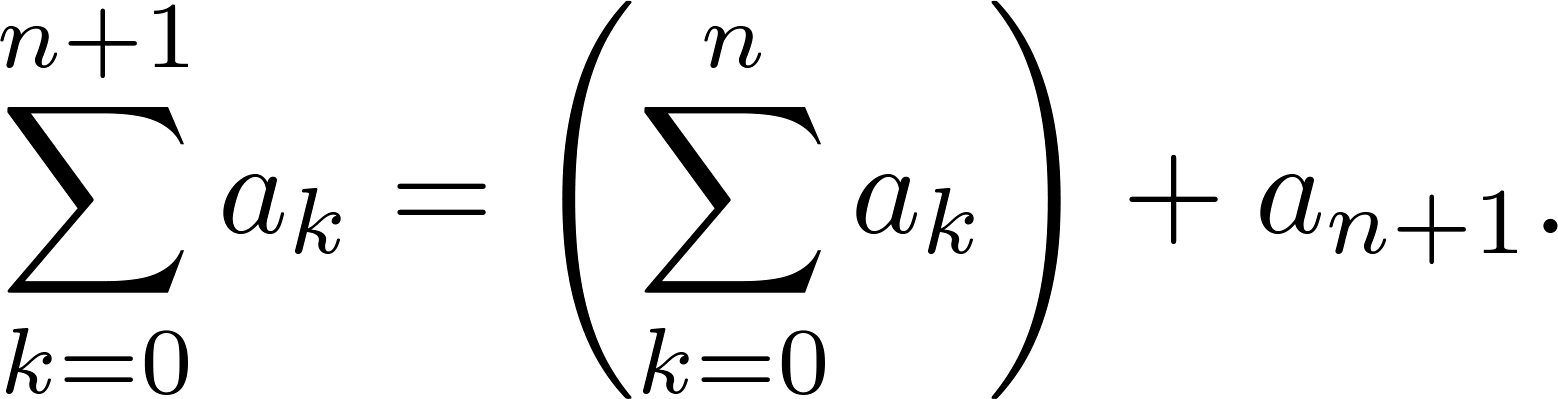 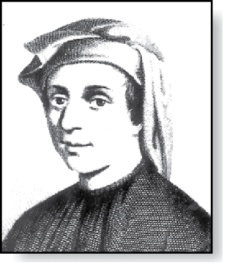 Fibonacci 
(1170- 1250)
Fibonacci Numbers
Example : The Fibonacci numbers are defined as follows:
f0  = 0
f1 = 1
fn = fn−1  + fn−2
    Find f2, f3 , f4 , f5 .
f2  = f1   + f0  = 1 + 0 = 1
f3  = f2   + f1  = 1 + 1 = 2
f4 = f3  + f2  = 2 + 1 = 3
f5 = f4   + f3  = 3 + 2 = 5
In Chapter 8, the Fibonacci numbers are used to model population growth of rabbits. This was an application described by Fibonacci himself.
Recursively Defined Sets and Structures
Recursive definitions of sets have two parts:
The basis step specifies an initial collection of elements.
The recursive step gives the rules for forming new elements in the set from those already known to be in the set.
Sometimes the recursive definition has an exclusion rule, which specifies that the set contains nothing other than those elements specified in the basis step and generated by applications of the rules in the recursive step. 
We will always assume that the exclusion rule holds, even if it is not explicitly mentioned. 
We will later develop a form of induction, called structural induction, to prove results about recursively defined sets.
Recursively Defined Sets and Structures
Example :  Subset of Integers  S:
BASIS STEP: 3 ∊ S.
RECURSIVE STEP: If x ∊ S and y ∊ S, then x + y is in S.
Initially 3 is in S, then 3 + 3 = 6, then 3 + 6 = 9, etc.
Example: The natural numbers N.
BASIS STEP: 0 ∊ N.
RECURSIVE STEP: If n is in N, then n + 1 is in N.  
Initially 0 is in S, then 0 + 1 = 1, then 1 + 1 = 2, etc.
Well-Formed Formulae in Propositional Logic
Definition: The set of well-formed formulas in propositional logic involving T, F, propositional variables, and operators from the set {¬,∧,∨,→,↔}.
BASIS STEP:  T,F, and s, where s is a propositional variable, are well-formed formulae.
RECURSIVE STEP: If E and F are well formed formulas, then   (¬ E),  (E ∧ F), (E ∨ F), (E → F), (E ↔ F), are well-formed formulas.
   Examples: ((p ∨q) → (q ∧ F)) is a well-formed formula.
                             pq ∧  is not a  well formed formula.
Rooted Trees
Definition: The set of rooted trees, where a rooted tree consists of a set of vertices containing a distinguished vertex called the root, and edges connecting these vertices, can be defined recursively by these steps:
BASIS STEP:  A single vertex r is a rooted tree.
RECURSIVE STEP: Suppose that T1, T2, …,Tn are disjoint rooted trees with roots r1, r2,…,rn, respectively. Then the graph formed by starting with a root r, which is not in any of the rooted trees T1, T2, …,Tn, and adding an edge from r to each of the vertices r1, r2,…,rn, is also a rooted tree.
Building Up Rooted Trees
Trees are studied extensively in Chapter 11.
 Next we look at a special type of tree, the full binary tree.
Full Binary Trees
Definition: The set of full binary trees can be defined recursively by these steps.
BASIS STEP: There is a full binary tree consisting of only a single vertex r.
RECURSIVE STEP: If T1 and T2 are disjoint full binary trees, there is a full binary tree, denoted by T1∙T2, consisting of a root r together with edges connecting the root to each of the roots of the left subtree T1 and the right subtree T2.
Building Up Full Binary Trees
Structural Induction
Definition: To prove a property of the elements of a recursively defined set, we use  structural induction. 
BASIS STEP: Show that the result holds for all elements specified in the basis step of the recursive definition.
RECURSIVE STEP: Show that if the statement is true for each of the elements used to construct new elements in the recursive step of the definition, the result holds for these new elements. 
The validity of structural induction can be shown to follow from the principle of mathematical induction.
Induction and Recursively Defined Sets
Example:  Show that the set S defined  by specifying that 3 ∊ S and that if x ∊ S and   y ∊  S, then x + y is in S, is the set of all positive integers that are multiples of 3.
    Solution: Let A be the set of all positive integers divisible by 3. To prove that      A = S, show that A is a subset of S and S is a subset of A. 
A⊂ S: Let P(n) be the statement that 3n belongs to S. 
     BASIS STEP: 3∙1 = 3 ∊ S, by the first part of recursive definition.
     INDUCTIVE STEP: Assume P(k) is true. By the second part of the recursive definition, if 3k ∊ S, then since 3 ∊ S, 3k + 3 = 3(k + 1) ∊ S. Hence, P(k + 1) is true. 
S ⊂ A:
     BASIS STEP: 3 ∊ S by the first part of recursive definition, and   3 = 3∙1.
     INDUCTIVE STEP: Following the recursive def. of S, we need to show x + y is in A assuming that x and y are in S and also in A. If x and y are both in A, then both x and y are divisible by 3. Hence x + y is divisible by 3.
Full Binary Trees
Definition: The height h(T) of a full binary tree T is defined recursively as follows:
BASIS STEP: The height of a full binary tree T consisting of only a root r is h(T) = 0.
RECURSIVE STEP: If T1 and T2 are full binary trees, then the full binary tree T = T1∙T2 has height                                           h(T) = 1 + max(h(T1),h(T2)).
The number of vertices  n(T) of a full binary tree T satisfies the following recursive formula:
BASIS STEP: The number of vertices of a full binary tree T consisting of only a root r is n(T) = 1.
RECURSIVE STEP: If T1 and T2 are full binary trees, then the  full binary tree T = T1∙T2 has the number of vertices                                                                 		n(T) = 1 + n(T1) + n(T2).
Structural Induction and Binary Trees
Theorem: If T is a full binary tree, then   n(T) ≤ 2h(T)+1 – 1.
   Proof: Use structural induction.
BASIS  STEP: The result holds for a full binary tree consisting only of a root, n(T) = 1 and h(T) = 0.  Hence, n(T) = 1  ≤ 20+1 – 1   = 1.
RECURSIVE STEP:  Assume n(T1) ≤ 2h(T1)+1 – 1 and also                   n(T2) ≤ 2h(T2)+1  – 1 whenever T1 and T2 are full binary trees.
n(T)   =  1 + n(T1) + n(T2)                      (by recursive formula of n(T))
          ≤ 1 + (2h(T1)+1 – 1) + (2h(T2)+1 – 1)  (by inductive hypothesis)
          ≤ 2∙max(2h(T1)+1 ,2h(T2)+1 ) – 1  
          = 2∙2max(h(T1),h(T2))+1 – 1                   (max(2x , 2y)= 2max(x,y) )
          = 2∙2h(T)  – 1                                     (by recursive definition of h(T))
          = 2h(T)+1  – 1
−2 .
Generalized Induction
Generalized induction is used to prove results about sets other than the integers that have the well-ordering property. (explored in more detail in Chapter 9)
For example, consider an ordering on N⨉ N, ordered pairs of nonnegative integers. Specify that (x1 ,y1) is less than or equal to (x2,y2) if either x1 < x2, or x1 = x2  and y1 <y2 . This is called the lexicographic ordering.
Strings are also commonly ordered by a lexicographic ordering.
The next example uses generalized induction to prove a result about ordered pairs from N⨉ N.
Generalized Induction
Example: Suppose that am,n   is defined for  (m,n)∊N ×N by               a0,0 = 0 and


    Show that am,n = m + n(n + 1)/2 is defined for all    (m,n)∊N ×N.
    Solution: Use generalized induction.
BASIS STEP: a0,0 = 0 = 0 + (0∙1)/2
INDUCTIVE STEP: Assume that am̍,n̍ =  m̍+ n̍(n̍ + 1)/2 whenever(m̍,n̍)  is less than (m,n) in the lexicographic ordering of  N ×N . 
If n = 0, by the inductive hypothesis we can conclude 
            am,n = am−1,n + 1 = m − 1+ n(n + 1)/2 + 1 = m + n(n + 1)/2 .
If n > 0, by the inductive hypothesis we can conclude 
              am,n = am,n−1 +  n = m + (n −  1)n/2 +n  = m + (n2 – n + 2n)/2 					= m + n(n + 1)/2 .
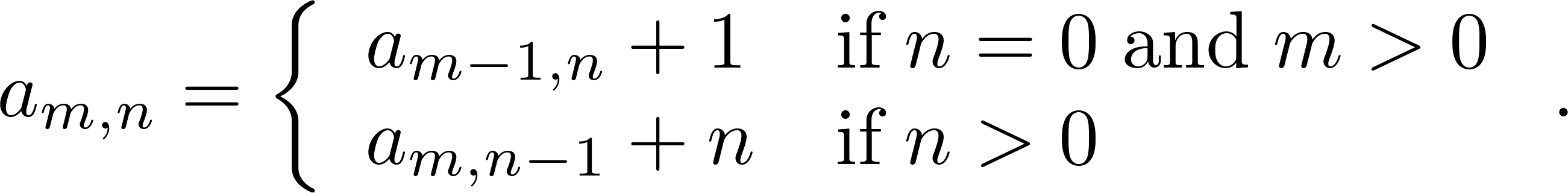 −2 .
Recursive Algorithms
Section 5.4
Section Summary
Recursive Algorithms
Proving Recursive Algorithms Correct
Recursion and Iteration
Merge Sort
Recursive Algorithms
Definition: An algorithm is called recursive if it solves a problem by reducing it to an instance of the same problem with smaller input.
For the algorithm to terminate, the instance of the problem must eventually be reduced to some initial case for which the solution is known.
Recursive Factorial Algorithm
Example: Give a recursive algorithm for computing n!, where n is a nonnegative integer. 
Solution: Use the recursive definition of the factorial function: n! = n · (n − 1)! .
procedure factorial(n: nonnegative integer)
if  n = 0 then return 1
else  return  n*factorial (n − 1)
{output is n!}
E.g.: 4! = 4*3!=4*3*2!=4*3*2*1!=4*3*2*1*0!=4*3*2*1*1=24
Recursive Exponentiation Algorithm
Example: Give a recursive algorithm for computing an, where a is a nonzero real number and  n is a nonnegative integer.
   Solution: Use the recursive definition of an.
procedure power(a: nonzero real number, n: nonnegative integer)
if  n = 0 then return 1
else  return  a*power(a, n − 1)
{output is an}
Recursive GCD Algorithm
Example: Give a recursive algorithm for computing the greatest common divisor of two nonnegative integers  a and b with a < b. 
   Solution: Use the reduction
           gcd(a,b) = gcd(b mod a, a) 
   and the condition gcd(0,b) = b when b > 0.
procedure gcd(a,b: nonnegative integers   with a < b)
if  a = 0 then return b
else  return  gcd(b mod  a, a)
{output is gcd(a, b)}
E.g.: gcd(5, 8)=
Recursive Binary Search Algorithm
Example: Construct a recursive version of a binary search algorithm. 
   Solution: Assume we have a1,a2,…, an, an increasing sequence of integers. Initially i is 1 and j is n. We are searching for x.
procedure binary search(i, j, x : integers,  1≤ i ≤ j ≤n)
m := ⌊(i + j)/2⌋
if  x = am then 
           return m
else  if  (x < am    and   i < m) then 
           return  binary search(i,m−1,x)
else  if  (x > am    and   j >m) then 
           return binary search(m+1,j,x)
else return 0
{output is location of x in    a1, a2,…,an  if it appears, otherwise 0}
Proving Recursive Algorithms Correct
Both  mathematical and str0ng induction are useful techniques to show that recursive algorithms always produce the correct output.

 Example: Prove that the algorithm for computing the powers of real numbers is correct.






   Solution: Use mathematical induction on the exponent n.
   BASIS STEP: a0 =1 for every nonzero real number a, and power(a,0) = 1.
    INDUCTIVE STEP: The inductive hypothesis is that power(a,k) = ak, for all a ≠0. Assuming the inductive hypothesis, the algorithm correctly computes ak+1, since
                    power(a, k + 1) = a∙ power (a, k) = a∙ ak = ak+1 .
procedure power(a: nonzero real number, n: nonnegative integer)
if  n = 0 then return 1
else  return a∙ power(a, n − 1)
{output is an}
−2 .
Recursion and Iteration
A recursive definition expresses the value of a function at a positive integer in terms of the values of the function at smaller integers.
Instead of successively reducing the computation to the evaluation of the function at smaller integers, we can start with the value of the function at one or more integers, the base cases, and successively apply the recursive definition to find the values of the function at successive larger integers. Such a procedure is called iterative.
Often an iterative approach for the evaluation of a recursively defined sequence requires much less computation than a procedure using recursion. This is illustrated by the iterative and recursive procedures for finding the nth Fibonacci number.
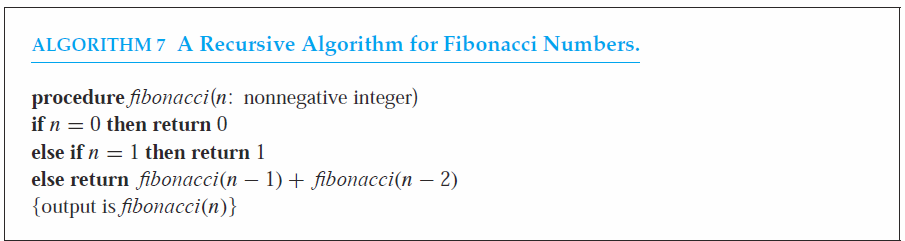 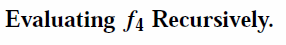 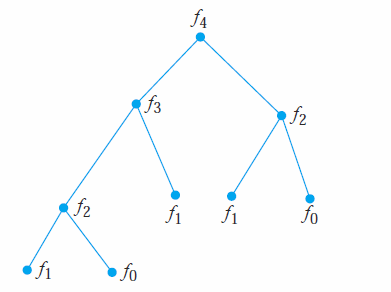 f2  = f1   + f0  = 1 + 0 = 1
f3  = f2   + f1  = 1 + 1 = 2
f4 = f3  + f2  = 2 + 1 = 3
f5 = f4   + f3  = 3 + 2 = 5
This alg requires fn+1 – 1 additions to find fn. This is of order O(1.6n) < O(2n)
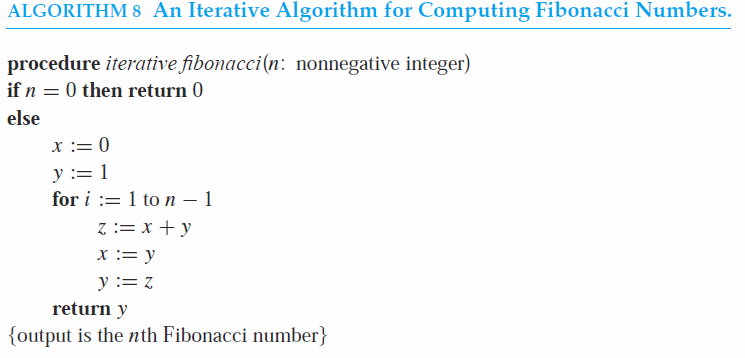 f0  = 0
f1 = 1
fn = fn−1  + fn−2
    
f2  = f1   + f0  = 1 + 0 = 1
f3  = f2   + f1  = 1 + 1 = 2
f4 = f3  + f2  = 2 + 1 = 3
f5 = f4   + f3  = 3 + 2 = 5
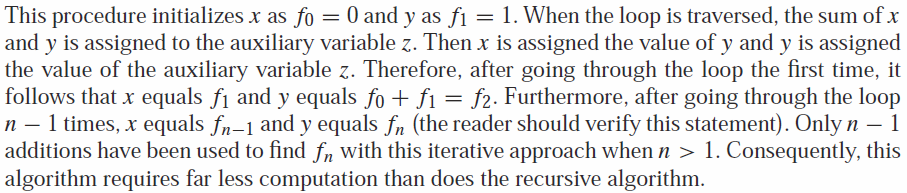 Merge Sort
Merge Sort works by iteratively splitting a list into two sublists of equal length until each sublist has one element.
Each sublist is represented by a balanced binary tree.
At each step a pair of sublists is successively merged into a list with the elements in increasing order. The process ends when all the sublists have been merged.
The succession of merged lists is represented by a binary tree.
Merge Sort
Example: Use merge sort to put the list
           8,2,4,6,9,7,10, 1, 5, 3
       into increasing order.
    Solution:
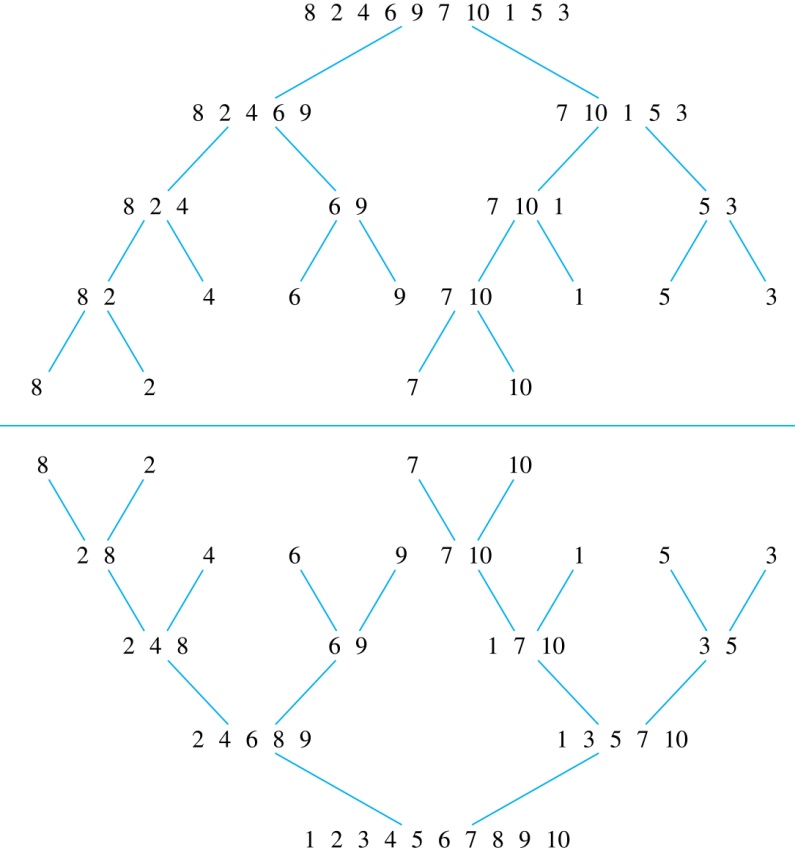 Recursive Merge Sort
Example: Construct a recursive merge sort algorithm. 
   Solution: Begin with the list of n elements L.
procedure  mergesort(L = a1, a2,…,an )
if  n  > 1 then 
         m := ⌊n/2⌋
         L1 := a1, a2,…,am 
         L2 := am+1, am+2,…,an
         L   := merge(mergesort(L1), mergesort(L2 ))
{L is now sorted into elements in increasing order}
continued →
Recursive Merge Sort
Subroutine merge, which merges two sorted lists.






   Complexity of Merge: Two sorted lists with m elements and n elements can be merged into a sorted list using no more than m + n − 1 comparisons.
procedure  merge(L1, L2 :sorted lists)
L := empty list
while L1  and L2  are both nonempty
     remove smaller of first elements of L1 and L2 from its list; 
             put at the right end of L
     if this removal makes one list empty 
         then remove all elements from the other list and append them to L
return L {L is the merged list with the elements in increasing order}
procedure  merge(L1, L2 :sorted lists)
L := empty list
while L1  and L2  are both nonempty
     remove smaller of first elements of L1 and L2 from its list; 
             put at the right end of L
     if this removal makes one list empty 
         then remove all elements from the other list and append them to L
return L {L is the merged list with the elements in increasing order}
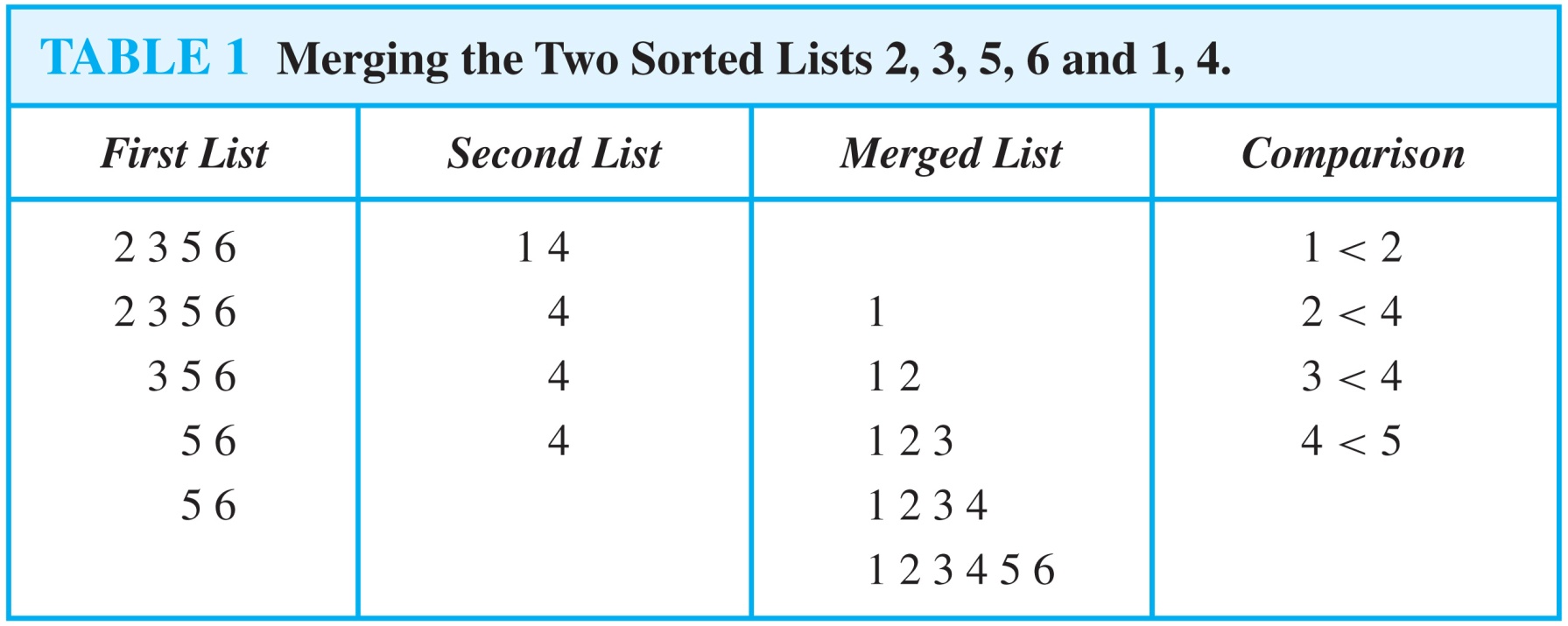 Complexity of Merge Sort
O(n log n)
In Chapter 11, it is shown that the fastest comparison-based sorting algorithms have O(n log n) time complexity. So, merge sort achieves the best possible big-O estimate of time complexity.